Youth Attitudes on
Politics and Democracy
Hungary
NDI Survey of Young People in Central Europe
July 2020
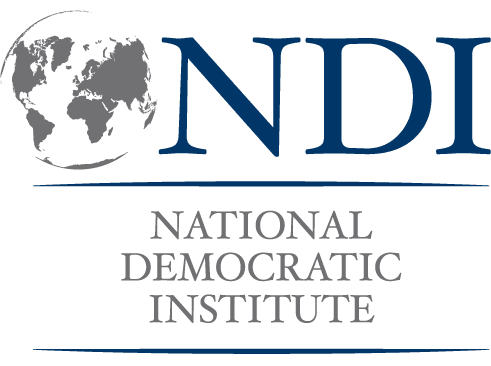 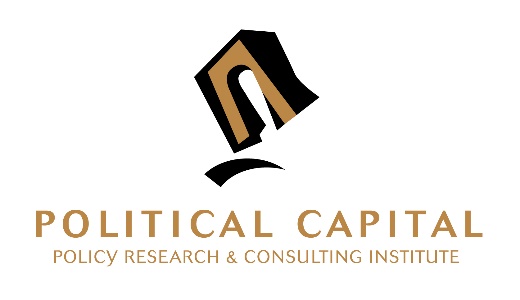 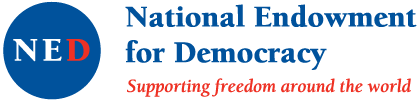 RESEARCH METHODOLOGY
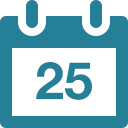 FIELDWORK PERIOD
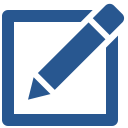 SAMPLE DESIGN
Random sample from Medián’s online panel of 75,000 active members.
June 2020
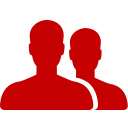 SAMPLE SIZE
TYPE OF SURVEY
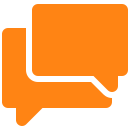 750 respondents
Age: 16-29
Margin of error: 3.6%
Online
(CAWI)
CONTENT
1. POLITICAL PARTICIPATION

2. COVID-19 RELATED ISSUES

3. DEMOCRACY AND LEADERSHIP

4. IDENTITY

5. MEDIA CONSUMPTION AND INFORMATION SOURCES

6. MAIN CONCLUSIONS
1. POLITICAL PARTICIPATION
POLITICAL PARTICIPATION
How interested in politics and public affairs would you say you are?
Most participants are only partly interested in politics and public affairs.
Has the COVID-19 crisis increased your level of interest in politics in public affairs?
NOTE
Only a small proportion of young people are very interested in politics and public affairs. 38% of them are not at all or not very interested.
With educational attainment, interest in politics and public affairs increases.
The larger the size of the settlement, the more interest the participants indicated.
Men are generally more interested than women.
Due to the coronavirus pandemic, about half of those surveyed became more interested in politics and public affairs. The interest-raising effect of the pandemic was strongest among those who were already interested in public affairs.
POLITICAL PARTICIPATION
Please indicate if you have been involved in the following civic activities in the past two years, or if you are planning to get involved in the future.
Apart from voting, involvement in other civic activities is not common.
NOTE
31% of participants have never been involved in any of the activities.
13% indicated that they are not planning to get involved in any of the activities.
The more interested one is in politics, the more activities they have been involved in.
The less interested one is in politics, the fewer activities they are willing to be involved in in the future.
POLITICAL PARTICIPATION
How satisfied are you with the current political situation?
There is widespread dissatisfaction with both the political situation and the government.
NOTE
How satisfied are you with the government?
There is a strong correlation between the two assessments (+0.8 is the correlation coefficient). 72% of respondents gave the same assessment for both questions.
Those with a more definitive view of the political situation have typically been involved in more activities.
POLITICAL PARTICIPATION
To what extent is each of the  following issues a serious problem?
Healthcare, rising prices, and corruption were found to be the most serious issues.
NOTE
The most serious issues were found to be the situation of healthcare, rising prices, costs of living, and corruption. For these three issues, a large proportion chose the highest value, hence, 72%, 67% and 62% found these problems to be very serious, respectively.
The COVID-19 pandemic recieved a relatively small score, indicating that young people do not find this to be a serious problem.
The respondents may have had difficulties with differentiating these 17 items and/or found them to be equally serious.
2. COVID-19 RELATED ISSUES
COVID-19 RELATED ISSUES
To what extent do you agree with the following statements?
Susceptibility to conspiracy theories, with regards to Chinese or American intent about the pandemic, is common.
NOTE
A significant proportion of young people believe there is intent behind the release of the virus. 30% suspect China, 24% the US.   
Educational attainment reduces the proportion of those who see the intention of one of the great powers behind the epidemic. 
Looking at the combined susceptibility of the two conspiracy theories, 42% of respondents do not believe in either. 13% said it was released by Chinese scientists, 9% said it was American scientists. A significant group (14%) agree with both theories. One-fifth, however, are uncertain, noting that they could not judge these theories.
COVID-19 RELATED ISSUES
To what extent are you satisfied with the work of the following institutions during the pandemic?
Young people are more satisfied with the work of local actors during the pandemic.
NOTE
Young people are the most satisfied with non-political actors and local political leadership.
Respondents are less satisfied with the work of political actors at the national level. The perception of the government is highly divided, with roughly equal proportions of respondents being rather satisfied and rather dissatisfied.
The assessment of the EU's activities is better than that of domestic political actors, but it lags behind the assessment of civil society and the mayors of municipalities.
In the case of civil society, the President and, to a lesser extent the EU, there were high rates of uncertainty. This may be due to a lack of information.
COVID-19 RELATED ISSUES
A third of young people mentioned curfew as a good measure in response to the pandemic.
Can you name one good measure introduced by the national or local governments in response to the pandemic?
NOTE
Most mentioned the curfew in general or a specific measure related to the curfew. The use of the term is common; it is embedded in public consciousness and discourse.
The most commonly mentioned specific measure was the introduction of time slots for shopping.
Making mask usage mandatory is the second most mentioned measure. Related to this is the free mask distribution by local governments, which was mentioned by 8%.
Mentions of the closure of educational institutions and the transition to digital education were relatively high at 6%.
15% of respondents could not spontaneously name a measure that they felt was good or said there were no such measures.
COVID-19 RELATED ISSUES
To what extent are you satisfied with the government’s communication and information sharing on the COVID-19 outbreak?
The majority were satisfied with the communication and response of the government to the pandemic.
NOTE
45% were satisfied with the communication surrounding and the response to the pandemic by the government. In contrast, 29% were dissatisfied. The remaining 26% gave a mixed assessment of these two questions.
The majority believes that the government has embezzled public money, but the proportion of those who answered 'don't know' is very high (24%). There is a discrepancy between people who are dissatisfied with the government's response to the COVID-19 crisis - only 6% of them answered 'don't know' regarding government embezzlement of public money, while 30% of participants who are satisfied with the government's COVID-19 answered this way. 
There is only a weak positive correlation between the perception of the problem of corruption and the perception of embezzlement of government funds. Among those who see corruption as a very serious problem in Hungary, many (22%) could not answer the question about public money. 17% disagreed with the criticism of the government.
COVID-19 RELATED ISSUES
In what way has the COVID-19 crisis impacted relations between government parties and opposition?
Young people do not believe relations between the government and the opposition has changed.
NOTE
Very few young people think that the relations between the government and the opposition improved. Nearly half of them indicated that it did not change.
There is an outstanding number of those dissatisfied with the work of the government, who say the relationship has deteriorated significantly.
3. DEMOCRACY AND LEADERSHIP
DEMOCRACY AND LEADERSHIP
What do you think about having a democratic political system in which decisions are made through legislative deliberation and public consultation?
There is widespread support for a democratic political system among young people.
What do you think about having a strong leader who does not need to consult with parliament and civil society?
NOTE
A democratic political system is considered good by the vast majority of respondents (79%).
An authoritarian political system is considered bad by the absolute majority (60%). However, a non-negligible group (23%) consider it good.
Examining the two questions jointly, the rate of inconsistent responses is very high: 19% rate both systems listed as equally good (very or fairly) and another 5% consider both to be bad. The rate of absolute uncertainty – those who marked the “I don’t know” answer to both questions - is 10% . Of the two consistent options, 54% say the democratic system is good, while the authoritarian is bad for Hungary. Only 4% thought the opposite.
DEMOCRACY AND LEADERSHIP
Does it matter if the government is democratic or undemocratic?
For the vast majority, the democracy of government is important.
NOTE
Almost without exception (89%), the respondents would consider it good to have a democratic political system in Hungary. Three-quarters of them think it would be bad to have a strong leader who didn’t consult with the Parliament.
Those who say it doesn’t matter if the government is democratic or not were not voting uniformly in favor of an authoritarian system. Although 59% thought a strong leader would be good, 30% thought the opposite.
DEMOCRACY AND LEADERSHIP
Democracy is the best possible system of government.
The majority considered democracy to be the best possible system of government.
NOTE
Democracy is the best possible system of government only when it can deliver economic security for people.
Those who said that democracy is the best political system (meaning that they agreed with it at some level) also agreed with a large majority (86%) that it is only best as a system of government if it provides economic security.
One-fifth of those surveyed could not judge whether democracy was the best political system. However, 55% agreed that democracy is the best system when it brings about economic security. 
Of those who disagreed with the first question, 52% agreed with the second. Hence, economic security is important to them, they expect it from a democratic system.
DEMOCRACY AND LEADERSHIP
The willingness to sacrifice civil liberties for economic stability and for safety is high.
NOTE
For a significant proportion of young people, a better standard of living is so important that they would sacrifice some of their freedoms for it.
Health and safety are even more important during the pandemic. Two-thirds of those surveyed would relinquish their liberties for them.
The essential difference between the two questions is that while the second is only a temporary deprivation of liberty, the first is permanent and continuous.
There is also a high level of agreement with the statement that human rights should be restricted in order to protect against threats. This is dangerous because if the government can convince people that there is an emergency in Hungary, measures that restrict human rights will also be considered acceptable to many citizens.
4. IDENTITY
IDENTITY
To what extent do you identify yourself with the following entities?
Youth identification is highest with their nation, Europe, and their local community.
NOTE
People living in small settlements are more connected to Hungary and the religious community. At the same time, the size of the settlement does not significantly affect their attachment to the settlement, Europe, or their political party.
Political interest and attachment to the country, as well as to the religious community, are not related. However, in the case of Europe, the local community and the political party, there is a connection: the more one is interested in public affairs, the more attached one is to these entities.
IDENTITY
The COVID-19 pandemic has increased trust and cooperation between European Union member states.
There is high division regarding the perception of European cohesion during the pandemic.
NOTE
This question was very divisive among young people. While 41% agreed, 43% tended to disagree with this statement.
The perception of the government's epidemiological measures fundamentally related to the perception of EU cohesion. A large proportion (65%) of those dissatisfied with the government's performance believed that there has been no increase in trust and cooperation between Member States. Those satisfied with the work of the government perceived that there was a strengthening of cohesion (51%).
SOURCES OF INFORMATION
SOURCES OF INFORMATION
How often do you use the following as sources of information about society and politics?
The media sources used the most often were Facebook, online news portals, and commercial TVs.
NOTE
Young people barely consume public media for information about public affairs.
Even in the case of Facebook, the leading source for information, one-third of the participants, did not use the platform for information on society and politics.
The strong opinion-forming role of vloggers is indicated by the fact that nearly 40% of those surveyed often use video blogs for information on public affairs.
SOURCES OF INFORMATION
Which media source do you trust the most regarding COVID-19-related information?
Even the most trusted media sources are judged as only 'somewhat trustworthy' by young people.
NOTE
There is only a very small proportion of respondents who fully trust any media type.
Even in the case of the most trusted source, online news portals, 35% rather or fully distrust it.
The relative majority tends not to trust the epidemiological news of the public media. However, this differs significantly among those who are satisfied with and those who are critical of the government’s epidemiological activities. 61% of the former trust the news on public television, while in the latter group this proportion the number is only 18%.
SOURCES OF INFORMATION
There is moderate correlation between trust and consumption of media types.
NOTE
There is significantly less difference between levels of trust towards different media sources, than in the case of levels of consumption.
6. MAIN CONCLUSIONS
MAIN CONCLUSIONS
Both a low level of interest in and a high level of dissatisfaction with politics in Hungary
Low level of engagement in public life – except for voting in elections
Strong commitment to democracy in general – but high level of willingness to sacrifice civil liberties for safety
Susceptability to conspriacy theories around the pandemic is common
General satisfaction with the government’s response to the COVID-19 pandemic – but more satisfied with the work of local actors